Grau de Relacions Laborals
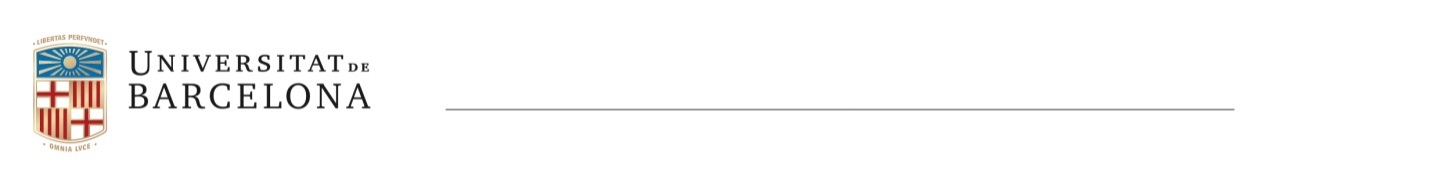 Pràctiques ExternesGrau de Relacions LaboralsCurs 2020-2021
Grau de Relacions Laborals
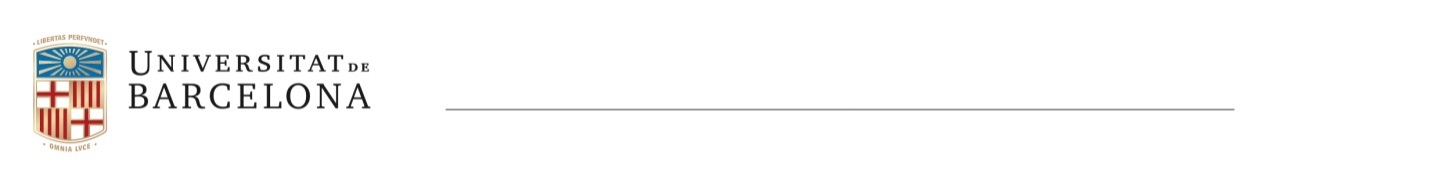 Pràctiques Externes
Índex
Què són?
Com es classifiquen?
Empreses
Requisits
Matriculació
Condicions 
Formalització
Procediment
Tutorització
Recomanacions
Avaluació i reavaluació
Contacte
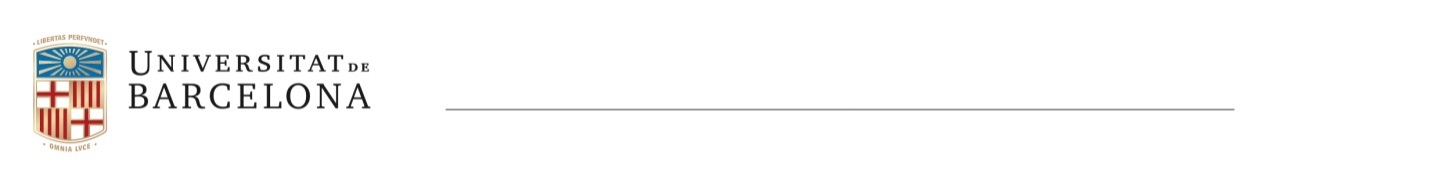 Grau de Relacions Laborals
Què són les Pràctiques Externes?

Les pràctiques són una activitat de naturalesa formativa.

Objectius:
Completar la formació teòrica amb l’aplicació pràctica dels coneixements.
Adquirir experiència en processos de selecció.
Adquirir experiència laboral.
Facilitar la inserció laboral.
Grau de Relacions Laborals
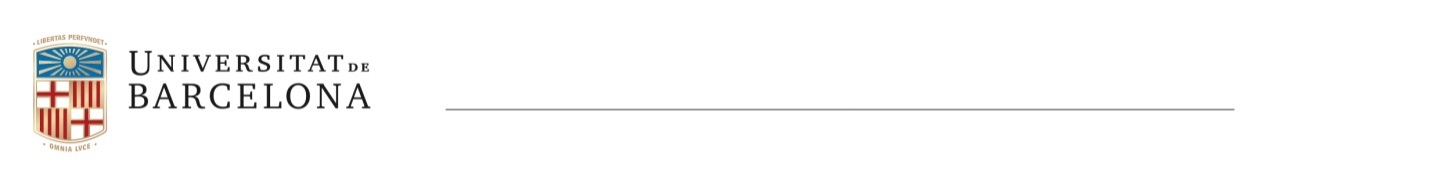 Com es classifiquen les Pràctiques Externes?

Curriculars – consten en l’expedient (matriculació):
Matèria optativa de 12 crèdits: 300 hores amb qualificació a l’expedient.

Extracurriculars – (no matriculació i no qualificació):
Matèria no curricular mínim 150 fins a 750 hores
Extraordinàriament es pot realitzar fins a 900 hores, sempre amb una sol·licitud prèvia argumentat aquesta necessitat d’ampliació d’hores, ja sigui per un nou programa informàtic, canvi de tasques...
En aquest cas l’empresa paga un cànon a la Universitat.
Les pràctiques externes extracurriculars es poden reconèixer amb:
1.-  6 crèdits: mínim 150 hores. 
2.- 12 crèdits:  300 hores
3.- 18 crèdits: 150+300 hores
Reconeixement de 12 crèdits per Pràctiques extracurriculars.
Mínim 300 hores
És un reconeixement, NO tindreu nota.
Si anteriorment s’han fet pràctiques curriculars, només es podrà demanar un reconeixement de 6 crèdits per les pràctiques extracurriculars. Es farà un conveni per cada tipus de pràctiques, encara que sigui a la mateixa empresa.
Grau de Relacions Laborals
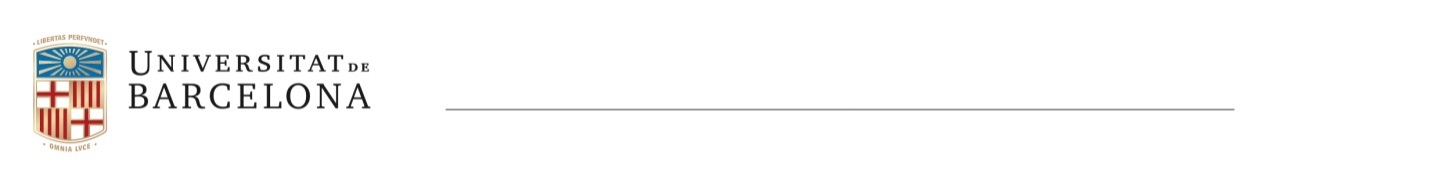 Empreses en les Pràctiques Externes

Curriculars:
Les entitats s’ofereixen en l’aplicació GIPE: http://www.ub.edu/feinaub/
L’estudiant pot presentar l’oferta d’una entitat per el seu compte.
No es podran fer cap mena de pràctiques en una empresa o institució amb la qual es tingui una relació contractual o familiar (fins a tercer grau), excepte en els casos degudament justificats, valorats i aprovats pel coordinador.

Extracurriculars:
.  Les entitats s’ofereixen en l’aplicació GIPE
L’estudiant pot presentar l’oferta d’una entitat.
No es podran fer cap mena de pràctiques en una empresa o institució amb la qual es tingui una relació contractual o familiar (fins a tercer grau), SENSE EXCEPCIÓ.


Assegurança (http://www.ub.edu/sae/serveis/assegurances/voluntaria.html)
	Menors de 28 anys, inclosa en la matrícula.
	Majors de 28 anys, assegurança complementària (6 €)
Grau de Relacions Laborals
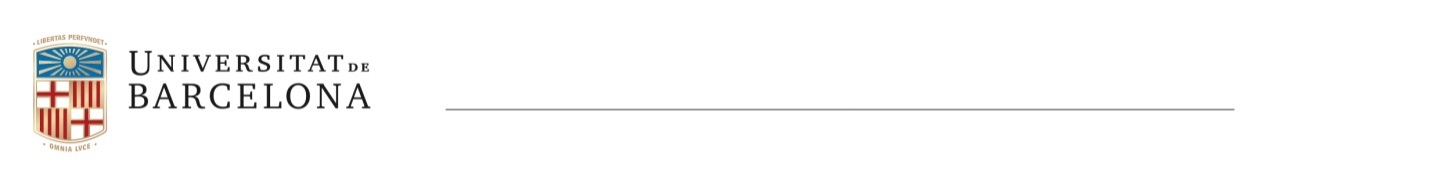 Empreses en les Pràctiques Externes

En el cas que l’estudiant vulgui renunciar a les pràctiques, haurà de formalitzar i lliurar un document degudament raonat, signat per l’empresa i per l’estudiant.  

En les pràctiques extracurriculars encara que és superés les 150 hores no es reconeixerien,  si hi hagués un informe desfavorable de l’empresa. 

En les curriculars, la no realització o realització de forma parcial del projecte formatiu implica la no superació d’aquesta matèria i no s’acumula les hores per altres pràctiques.

Per sol·licitar qualsevol modificació del conveni o projecte formatiu, caldrà fer una instància demanant el canvi per part de l’empresa conjuntament amb l’estudiant. 

A la pàgina web hi ha models d’aquests documents:https://www.ub.edu/portal/web/dret/graus/-/ensenyament/detallEnsenyament/1430704/16
Grau de Relacions Laborals
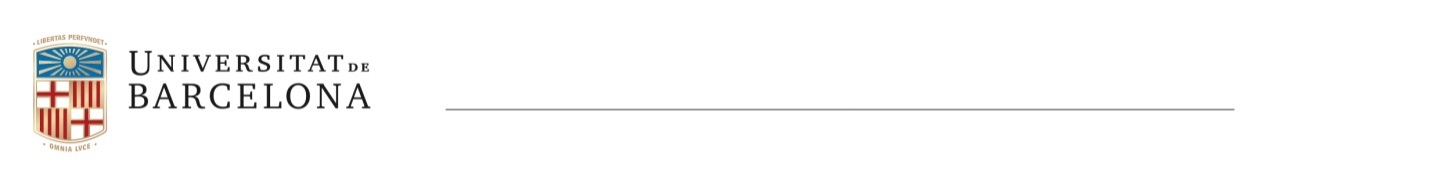 Requisits per poder fer les Pràctiques Externes

Tenir superats 120 crèdits del Grau de RL

Estar matriculat en el curs acadèmic. Recordatori: 
supressió d’assignatures: Hi ha dos dies pel retorn de l’import corresponent: del 5 al 6 d’octubre (assignatures de primer quadrimestre) i del 17 al 18 de febrer (assignatures de segon quadrimestre).
Ampliació de matrícula segon semestre: pendent de publicació.
No es podrà començar a fer les pràctiques sense haver lliurat la documentació exigida: 3 còpies, signades i complimentades correctament per l’entitat i l’alumne.
No ser titulat ni tenir les condicions per ser-ho, és a dir, no tenir els 100% dels crèdits de la titulació ja superats (No hi ha inconvenient en el cas de les pràctiques ERASMUS)
Grau de Relacions Laborals
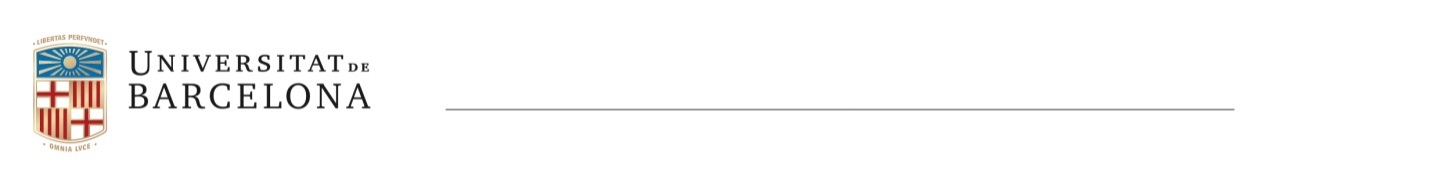 En el cas de Pràctiques Curriculars, s’ha de matricular de l’assignatura “Pràctiques Externes” (Grup A0) i tindrà accés a veure les ofertes a l’aplicació GIPE relatives a les pràctiques curriculars i també extracurriculars.
Grau de Relacions Laborals
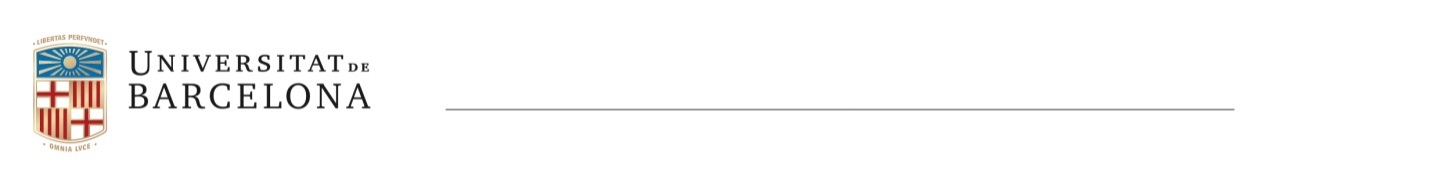 Requisits per poder fer les Pràctiques Externes

Les tasques a desenvolupar durant el període de pràctiques han d’estar relacionades amb el pla d’estudis del grau de RRLL.

L’horari de classes i el de pràctiques no poden coincidir.
Grau de Relacions Laborals
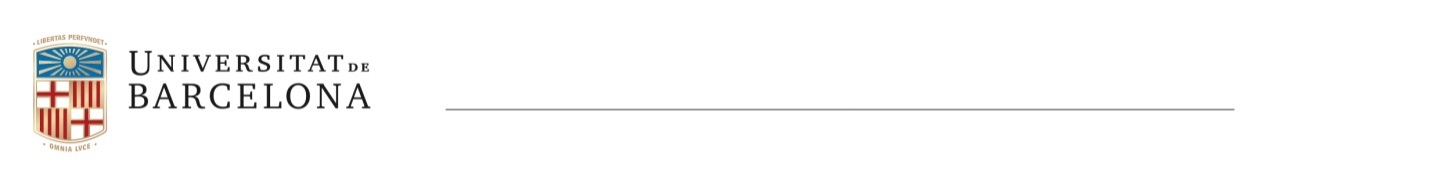 Condicions en la realització de les Pràctiques Externes

El curs acadèmic de les pràctiques externes va del 15 de setembre al 7 de setembre de l’any següent. 
Els projectes formatius es poden formalitzar fins al 31 de juliol. A l’agost no es signen convenis per part del vicedeganat de relacions institucionals i pràctiques.
Límit setmanal:
25 hores en període lectiu
 5 hores diàries 5 dies a la setmana.
40 hores en període sense docència; és a dir: sense classes o amb avaluació única (es requereix instància per sol·licitar-ho)
8 hores diàries 5 dies a la setmana.
Grau de Relacions Laborals
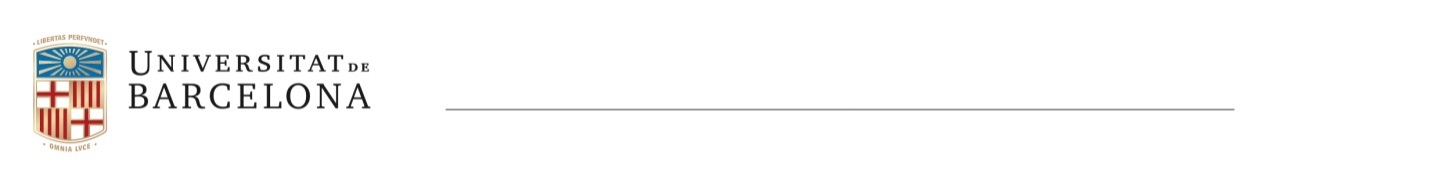 Formalització

Conveni marc empresa-universitat, només si l’empresa no l’ha signat anteriorment. Es lliuraran dos exemplars originals, els ha de signar el responsable legal i amb el segell de l’empresa.

Pla formatiu, compost per dues planes. Es lliuren tres exemplars que han de ser signats i segellats per l’empresa així com signats per l’estudiant i retornar-los a l’oficina de pràctiques (extracurriculars: Carme Salvà) o a Secretaria (curriculars: Daniel Nuñez).
Grau de Relacions Laborals
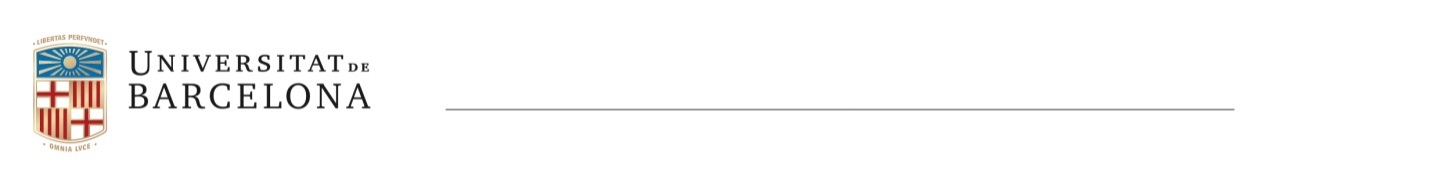 Procediment general de realització de les pràctiques

Estudiant i empresa han d’estar d’acord amb la realització de les pràctiques.
Lliurament de la documentació al Servei de Pràctiques, on es verifica que es compleixen les condicions.
El Servei de Pràctiques realitza el projecte formatiu i el conveni si s’escau. Es lliura a l’empresa i l’estudiant qui el retorna amb la signatura de l’empresa abans de l’inici de pràctiques. En el cas contrari, acadèmicament no es tindran en compte les hores realitzades abans del lliurament del projecte formatiu. Per tant no obtindria el mínim d’hores establertes i per tant no superaria la matèria en el cas de pràctiques curriculars. I en aquest període estaria fora de l’assegurança i sota la seva responsabilitat.
Inici de les pràctiques amb les condicions anteriors.
Si és curricular, l’estudiant ha d’estar matriculat en la matèria, al disposar del Projecte Formatiu signat per l’UB.
Si és curricular, realització de tres tutories, amb el tutor acadèmic corresponent.
Els alumnes de pràctiques curriculars i els que demanin el reconeixement (pràctiques extracurriculars) hauran d’elaborar una memòria (seguint les indicacions de la pàgina web de pràctiques) quan finalitzi el període de pràctiques, i lliurar-la al Servei de Pràctiques o al tutor/a  en un termini màxim de 10 dies naturals.
Vegeu pàgina web: https://www.ub.edu/portal/web/dret/graus/-/ensenyament/detallEnsenyament/1430704/16
Grau de Relacions Laborals
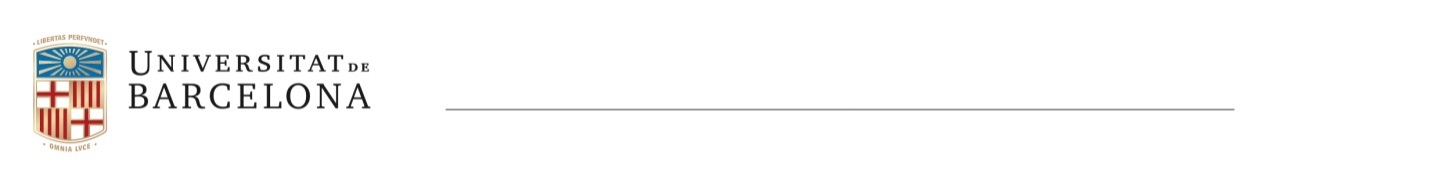 Tutories de les pràctiques curriculars

Les tasques de seguiment per assegurar el compliment dels objectius del projecte formatiu, així com la seva avaluació, són reunions amb el tutor acadèmic, en els períodes següents:

Reunió inicial –durant els primers 15-30 dies del període de pràctiques.
Reunió de continuïtat –a la meitat del període de pràctiques.
Reunió final –es disposa d’un termini de 10 dies naturals un cop finalitzat el període de pràctiques del projecte formatiu avaluat.
Grau de Relacions Laborals
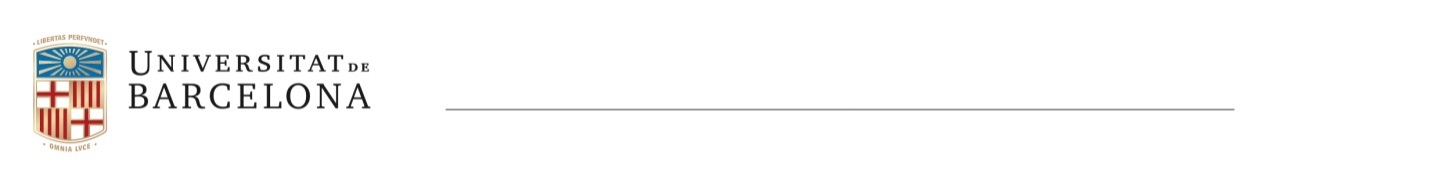 Deures
Abans d’iniciar les pràctiques, cal llegir bé la documentació que es signa i consultar qualsevol dubte a l’empresa o al servei de pràctiques (tasques, l’horari, hores,....), penseu que és vinculant.
Només s’inicien pràctiques un cop està tota la documentació degudament signada (per l’empresa i l’estudiant) i lliurada al Servei de Pràctiques.
L’empresa ha de facilitar l’assistència als exàmens i activitats acadèmiques puntuals de realització obligatòria, i l’estudiant té l’obligació d’informar l’empresa d’aquestes circumstàncies amb antelació. 
L’estudiant ha de negociar amb l’empresa la recuperació d’aquestes hores.
Grau de Relacions Laborals
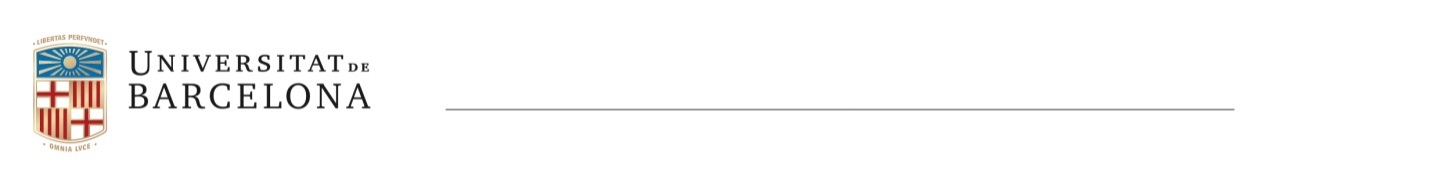 Avaluació i reavaluació de les pràctiques curriculars
Avaluació
L’avaluació està determinada per l’assoliment dels objectius de l’assignatura, la qualificació és responsabilitat del tutor acadèmic. 

Es tenen en compte els elements següents:
Reunions de tutories (2/3).
Informe de valoració del tutor de l’empresa o institució.
Memòria final de l’estudiant en pràctiques, referida a l’activitat desenvolupada, d’acord amb el model normalitzat que proporcionen els estudis de RRLL, amb documentació, procediments i evidències (lliurat a secretaria o a la tutora en un termini màxim de 10 dies naturals).
Grau de Relacions Laborals
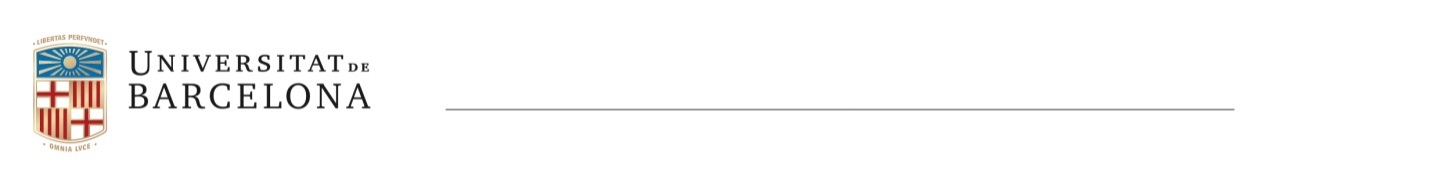 Avaluació i reavaluació- Memòria
On buscar-la?
Per Internet: https://www.ub.edu/portal/web/dret/graus/
Com ha de ser?
Ha d’estar realitzada amb ordinador.
Impresa a dues cares.
Grapada, no enquadernada.
Les descripcions han de mostrar les evidències de les tasques realitzades, no es considera vàlid només anomenar-les.
En el cas  que hi hagi quadres de valoració buits, s’han d’esborrar, és un document Word.
Ha d’estar signada per l’estudiant.
Grau de Relacions Laborals
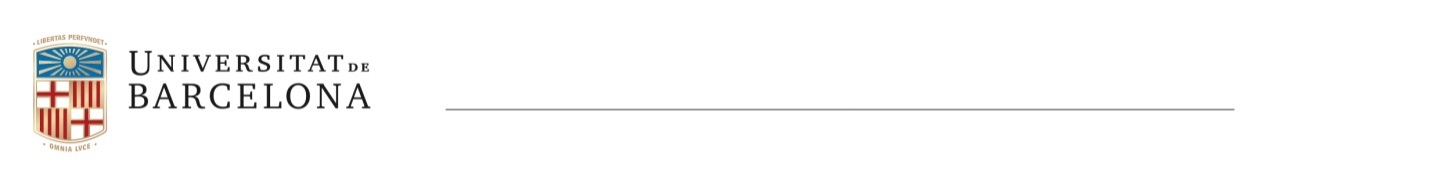 Avaluació
La memòria s’haurà de lliurar en un termini màxim de 10 dies naturals després de la finalització de les pràctiques. 
L’assignatura es qualifica amb suspens, 
					sense possibilitat de reavaluació
Abandonament
Aprofitament insuficient o insatisfactori de les pràctiques (com ara per absències injustificades, per absències justificades i no recuperades,...), 
Manca de presentació o fora de termini, de qualsevol de les proves que ha d’aportar l’alumne (documentació inicial, tutories o memòria). 
.
Grau de Relacions Laborals
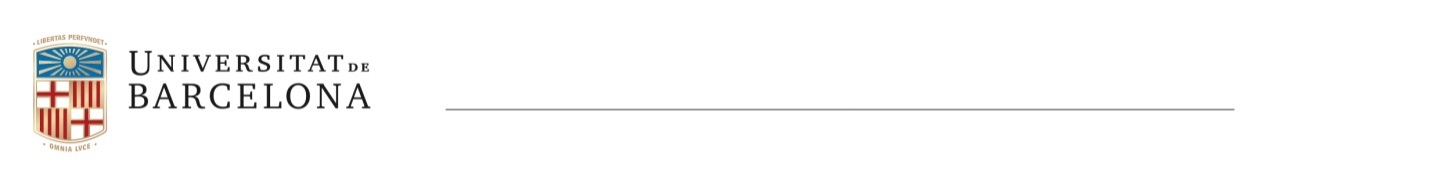 Avaluació i reavaluació

Reavaluació
Només en el cas que se suspengui la matèria per la memòria de pràctiques.

El tutor acadèmic valorarà si és susceptible de ser corregida en un període de temps breu per solucionar-ne les deficiències. Si s’estimés que les deficiències no es poden solucionar en un període de temps breu (dos dies naturals), es consolidaria la qualificació de suspens.
Grau de Relacions Laborals
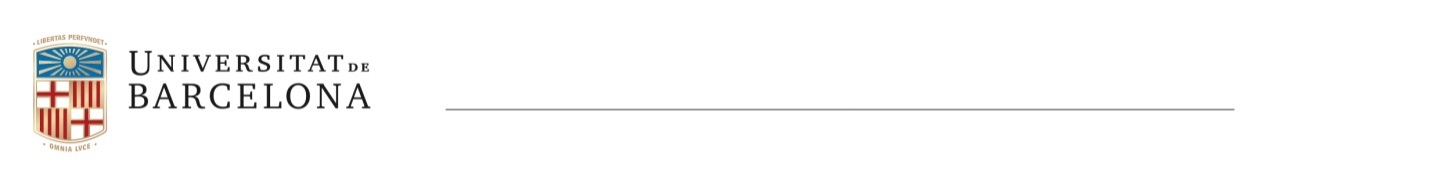 Contacte de Pràctiques Externes
  Administració. Servei de Pràctiques Externes
Carme Salvà  pràctiques extracurriculars i Daniel Nuñez pràctiques curriculars        practiques.rlaborals@ub.edu
Matins: 10 h. a 13 h. i dilluns tarda 16:00 h. a 18:00 h.

Tutors acadèmics
Coordinadora:  Patricia Mesanza Costa  pmesanza@ub.edu 
Tutores:    		
Sefa Boria: Despatx C103, jboriar@ub.edu
Patricia Mesanza: Despatx A422, pmesanza@ub.edu
Teresa Dicenta: Despatx A422, tdicenta@ub.edu
Montserrat Salvans: Despatx C103, montserrat.salvans@ub.edu
Informació a la pàgina web de la Facultat de Dret
https://www.ub.edu/portal/web/dret/graus/-/ensenyament/detallEnsenyament/1430704/16:
Procediment i calendari 
Conveni, avaluació i reconeixement.
PROGRAMA DRET AL DRET
PRÀCTIQUES A LA CLÍNICA JURÍDICA RELACIONS LABORALS
Característiques
https://www.ub.edu/portal/web/dret/graus/-/ensenyament/detallEnsenyament/1430704/16
La clínica jurídica s'inclou dintre del projecte de la Facultat de Dret, dret al Dret.
dret al Dret és un projecte en el que hi participen la Universitat, entitats socials, administracions públiques, despatxos professionals i alumnes.
Objectius:
Millorar l’accés als drets de les persones i els col·lectius que es troben en pitjor situació i
Millorar la formació dels estudiants.
Per assolir aquests objectius, desenvolupem activitats com les següents: pràctiques, jornades, estudis, treballs finals de grau i de màster, assessorament en matèries específiques i totes aquelles altres intervencions adients amb els objectius del projecte.
Dinàmica de les pràctiques
La supervisió de l’activitat de l’estudiant a la Clínica Jurídica Relacions Laborals la duen a terme els professors Fernando Barbancho, Pilar Rivas i Susana Moreno (coordinadora de la clínica)
La clínica permet als estudiants realitzar les pràctiques curriculars (300h) en entitats col·laboradores i també fer el Treball de Final de Grau vinculat a aquestes pràctiques realitzades.
Entitats col·laboradores:
FUNDACIÓ FORMACIÓ I TREBALL (CÀRITAS). Formació i Treball és una entitat que es dedica a la inserció laboral de persones en risc d'exclusió social. Les pràctiques es realitzaran a la secció d’inserció i selecció de personal d’aquestes persones.
IL·LUSTRÍSSIM COL·LEGI DE GRADUATS SOCIALS DE BARCELONA. A través del Servei d’Orientació Jurídica gratuïta al ciutadà.
OFICINA JOVE DE TREBALL: DIRECCIÓ GENERAL DE JOVENTUT  DEL DEPARTAMENT DE TREBALL, AFERS SOCIALS I FAMÍLIES. Es donarà assistència jurídica sobre els drets laborals dels joves.
Funcionament
L’estudiant ha de sol·licitar realitzar aquestes pràctiques a la clínica adjuntant una carta de motivació a la coordinadora de la clínica (susana.moreno@ub.edu)
L’estudiant realitzarà dintre d’aquest projecte el que s’anomena pràctiques servei, és a dir, a través de les pràctiques està donant un servei a la societat a més a més de formar-se amb un projecte formatiu. L’aprenentatge via les pràctiques a la clínica s’inclou dintre d’aquesta metodologia d’aprendre fent unes pràctiques servei (APS).